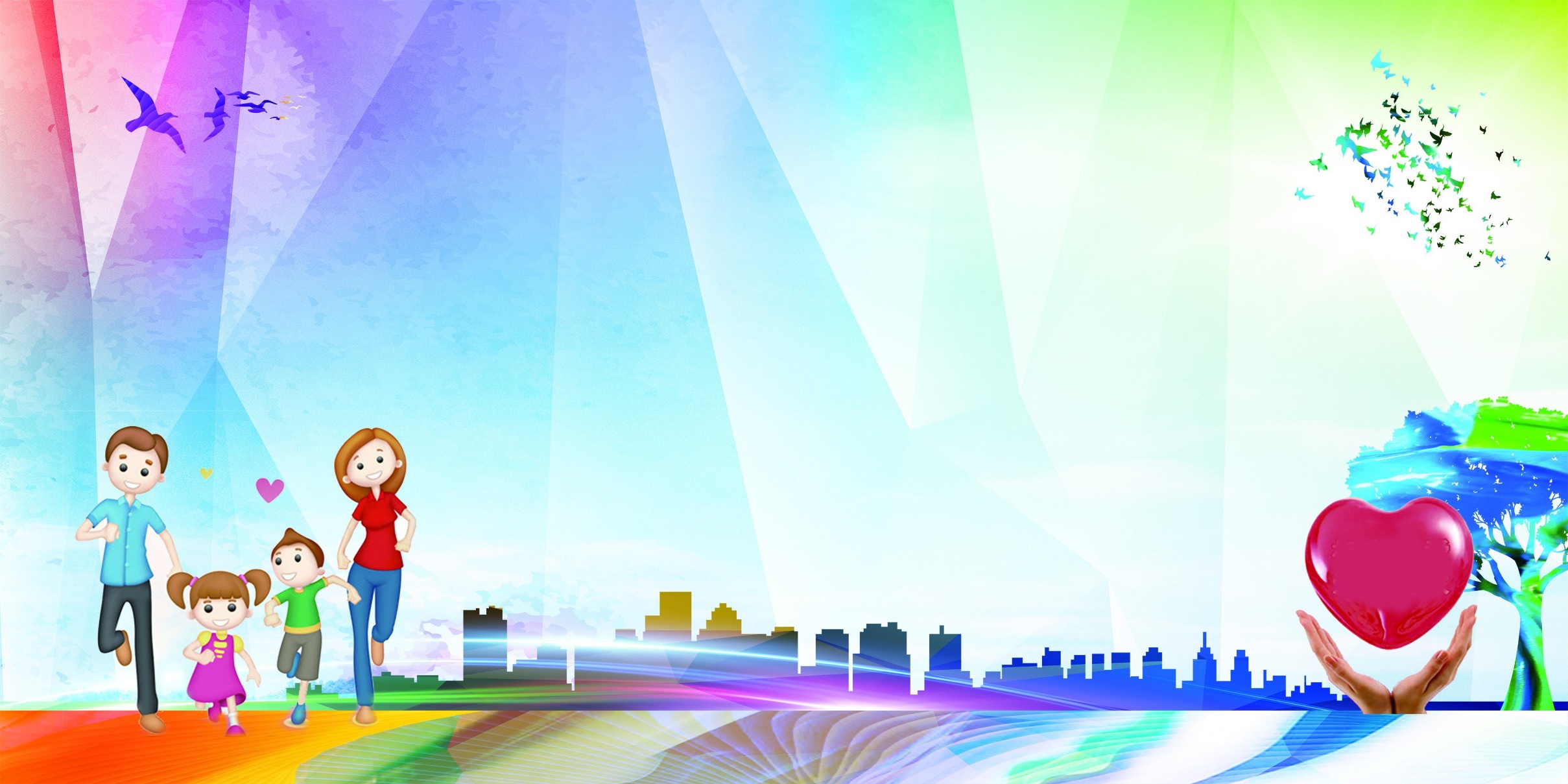 Муниципальное бюджетное дошкольное образовательное учреждение комбинированного вида
детский сад № 20 «Кораблик»


увлечения семьи

«Делаю я-делает вся  моя семья»

Группа «Звёздочки»



2021 год
[Speaker Notes: Главный смысл семейной жизни- это воспитание детей. Главная школа воспитания-это взаимоотношение муж и жены, отца и матери. Слова Сухомлинского.]
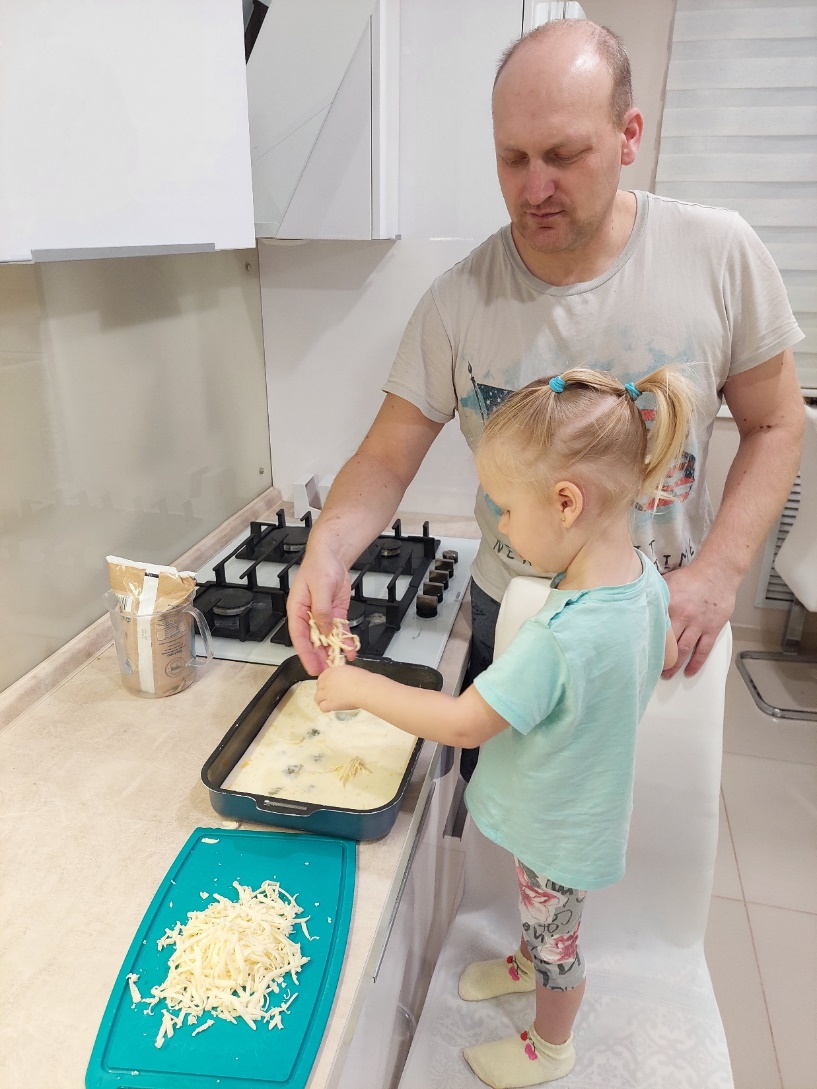 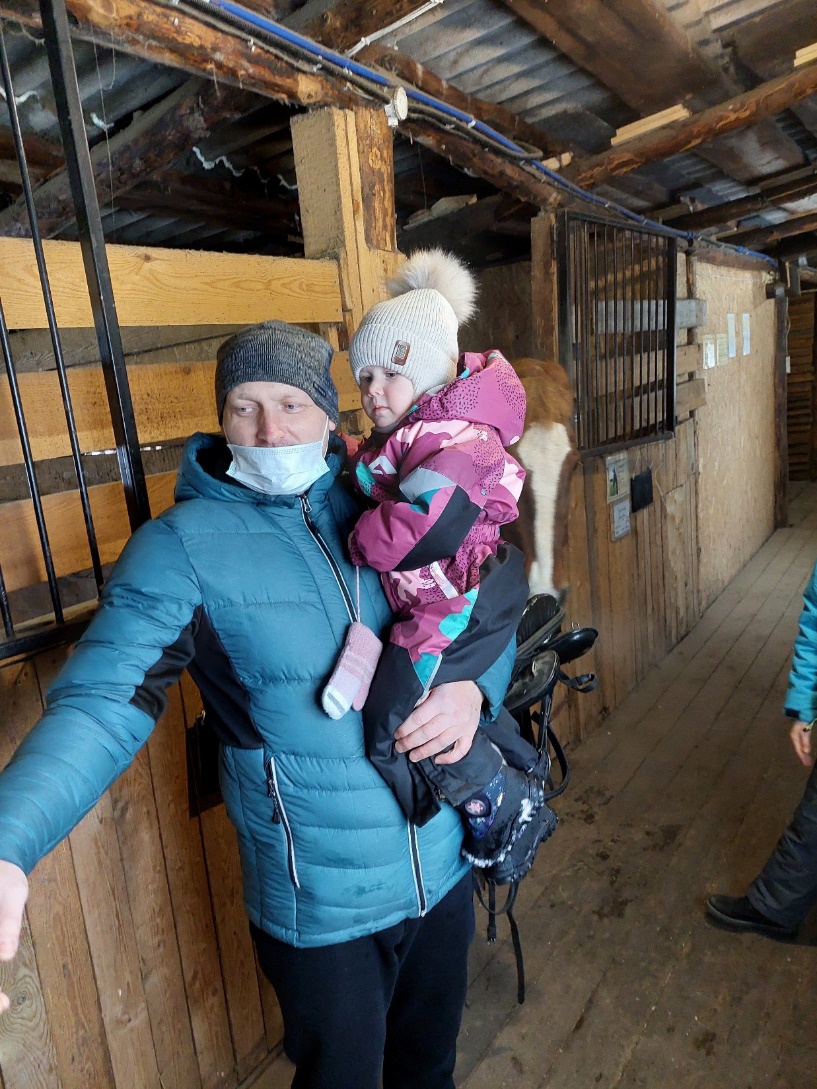 [Speaker Notes: Семья  Дарины Плешовой. Папа – Плешов Денис Николаевич увлекается вместе с Дариной  приготовлением обеда и прогулками на свежем воздухе.]
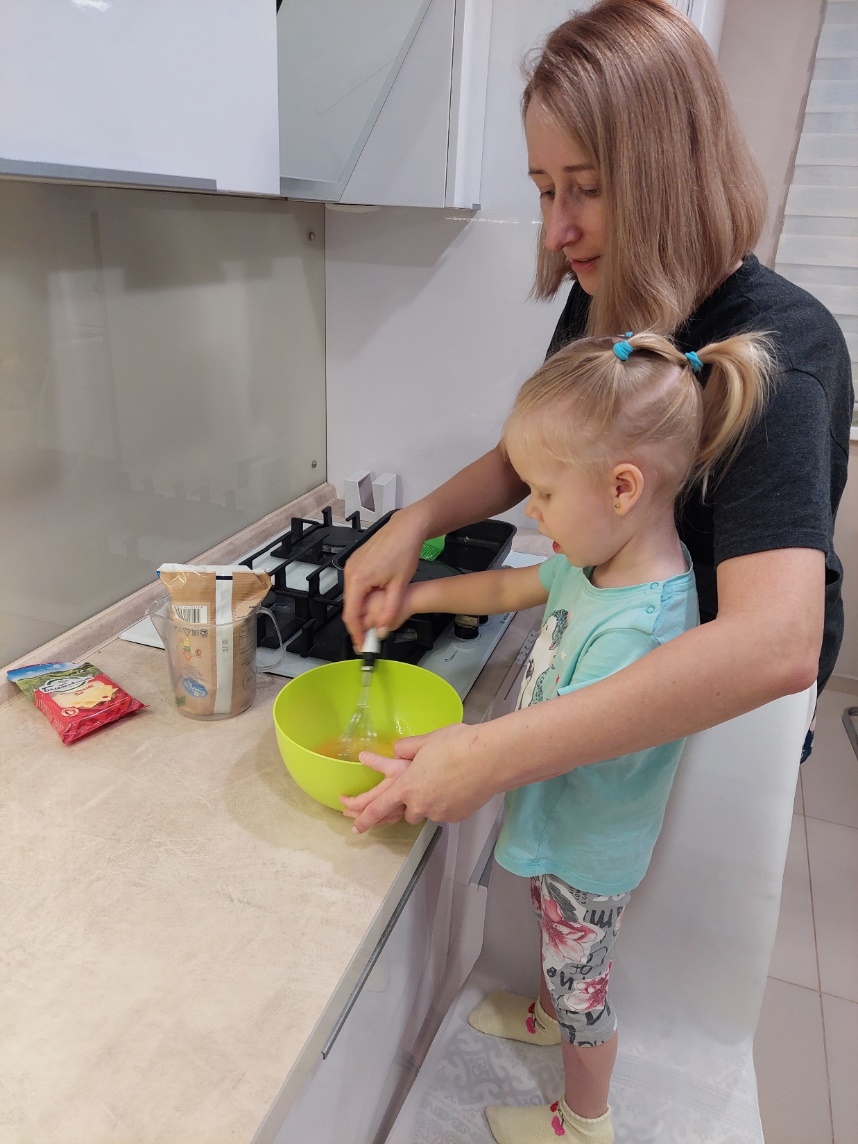 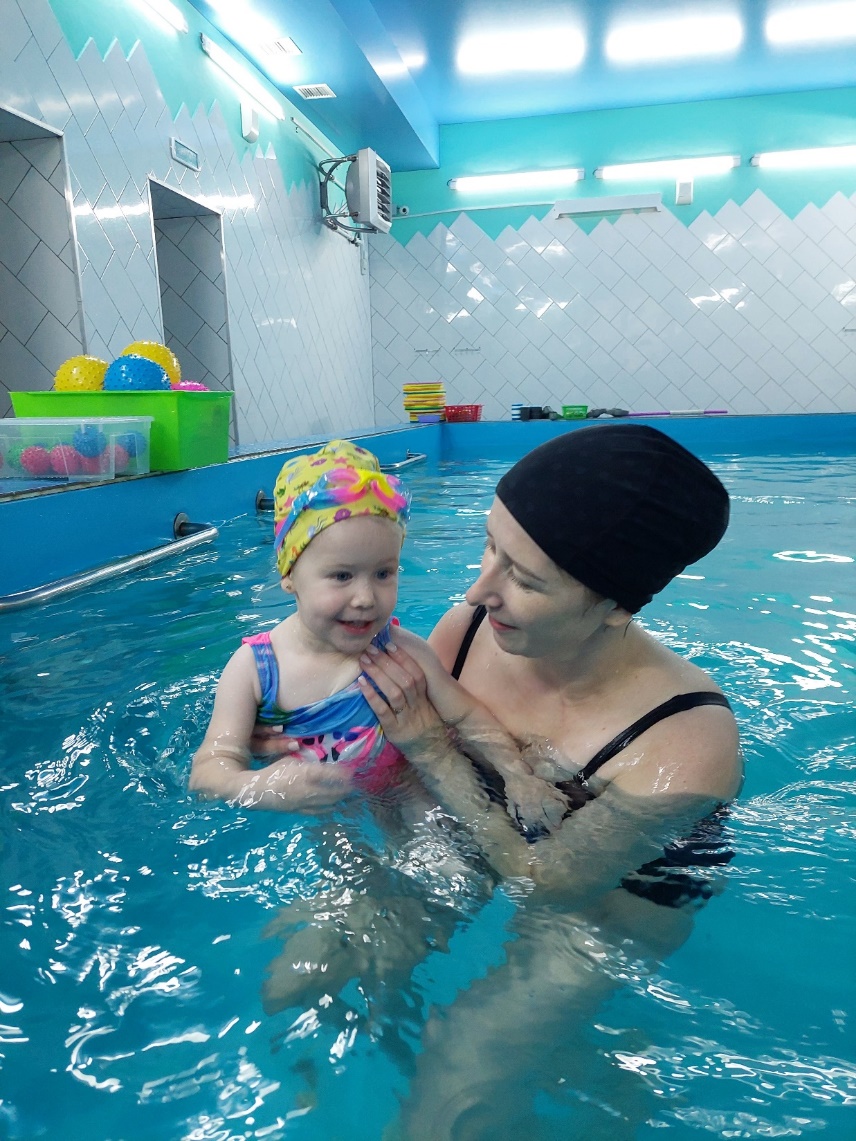 [Speaker Notes: Мама-Долбилова Юлия Сергеевна увлекается приготовлением с дочкой блинчиков и профессиональными занятиями по плаванью в акваклубе «Пигвинята» г. Н.Тагил вместе Дариной.]
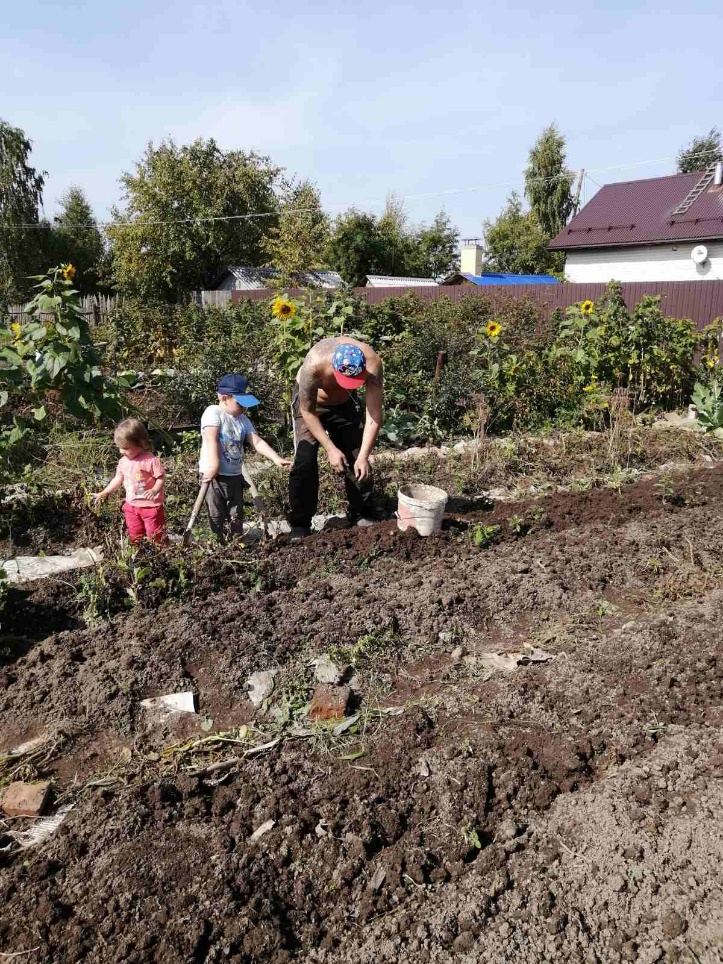 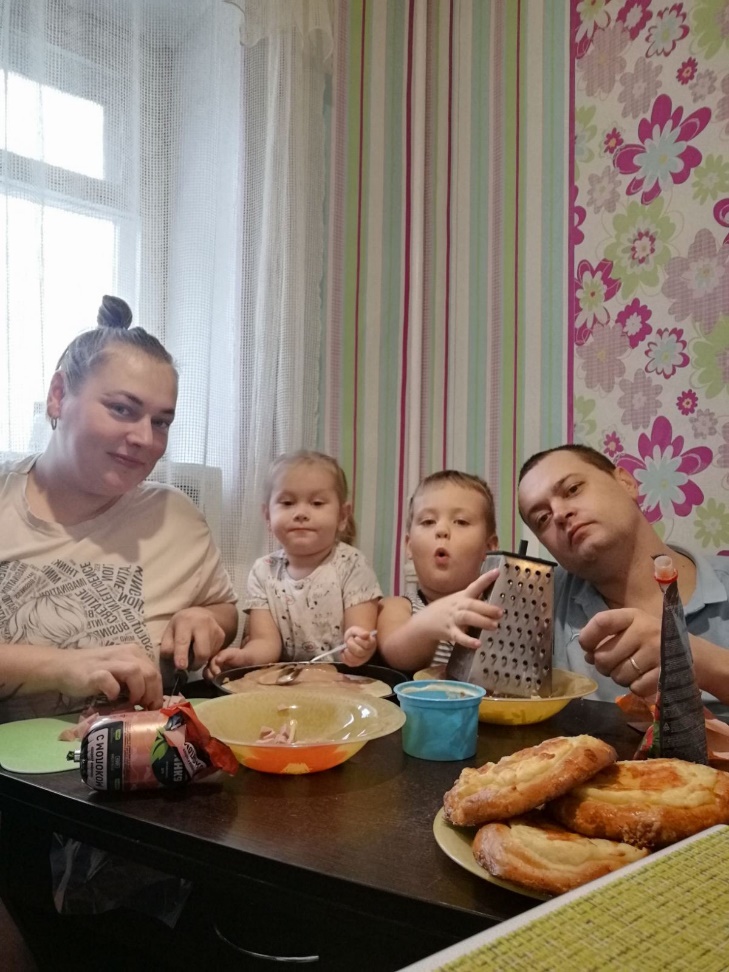 [Speaker Notes: Семья Берчатовой Вероники. Мама – Берчатова Наталья Владимировна увлекается приготовлением завтраков, обедов и ужинов для всей семьи, а это папа Берчатов Евгений Дмитриевич, дочка Вероничка и сын Семён.]
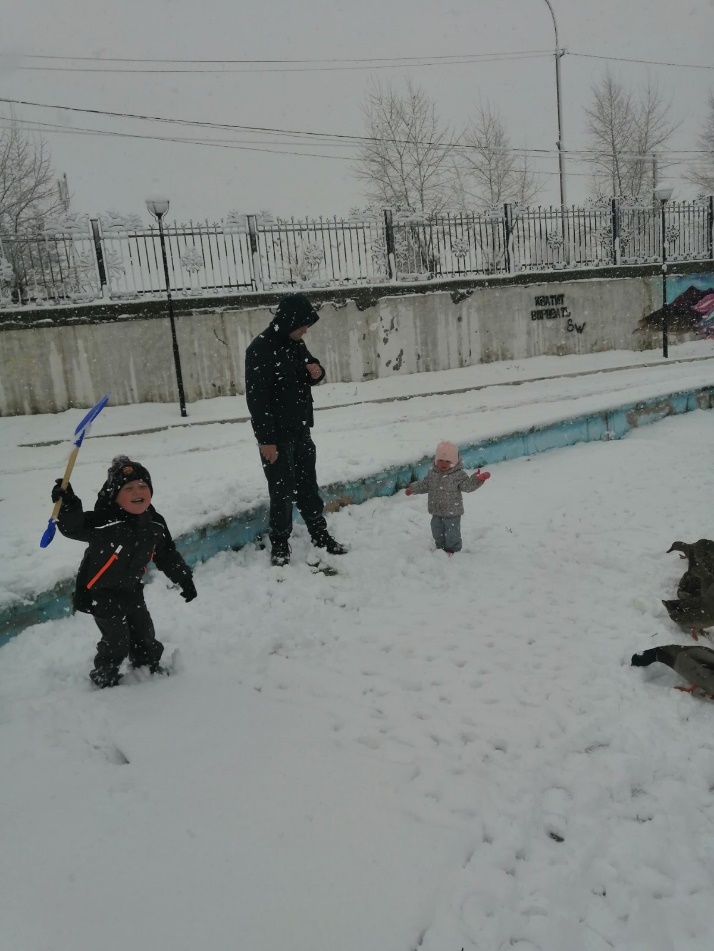 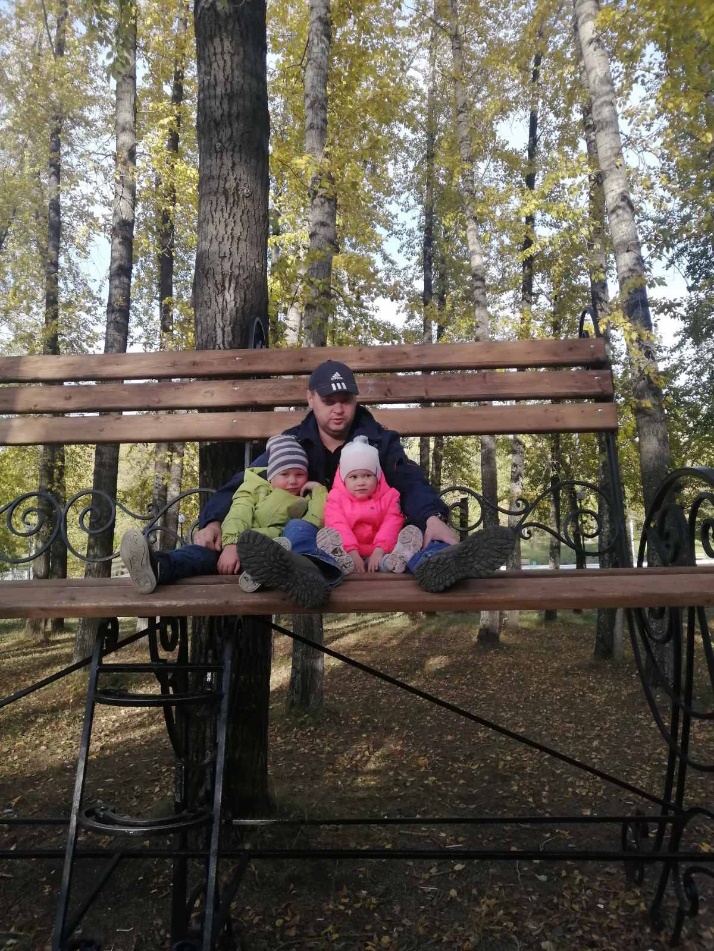 [Speaker Notes: Глава семьи Евгений Дмитриевич увлекается работой в огороде. В своё увлечение привлекает всю семью. Также Евгений Дмитриевич очень любит гулять со своими детьми.]
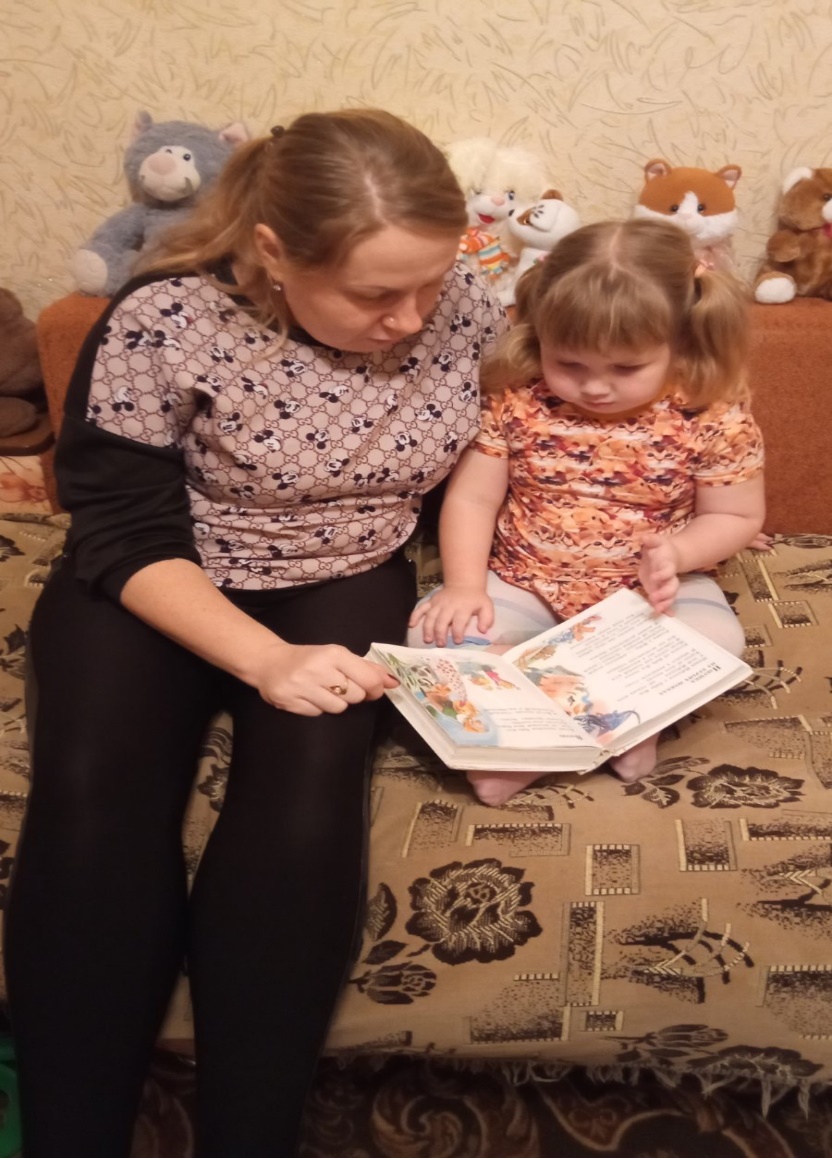 [Speaker Notes: Семья Карамовой Ульяны. Мама-Стадухина Ирина Валерьевна, бабушка Татьяна Ивановна и сама Ульяша как они сами лаского называют. Самое главное увлечение семьи –это Ульяша. Сказки почитать, книжки посмотреть.]
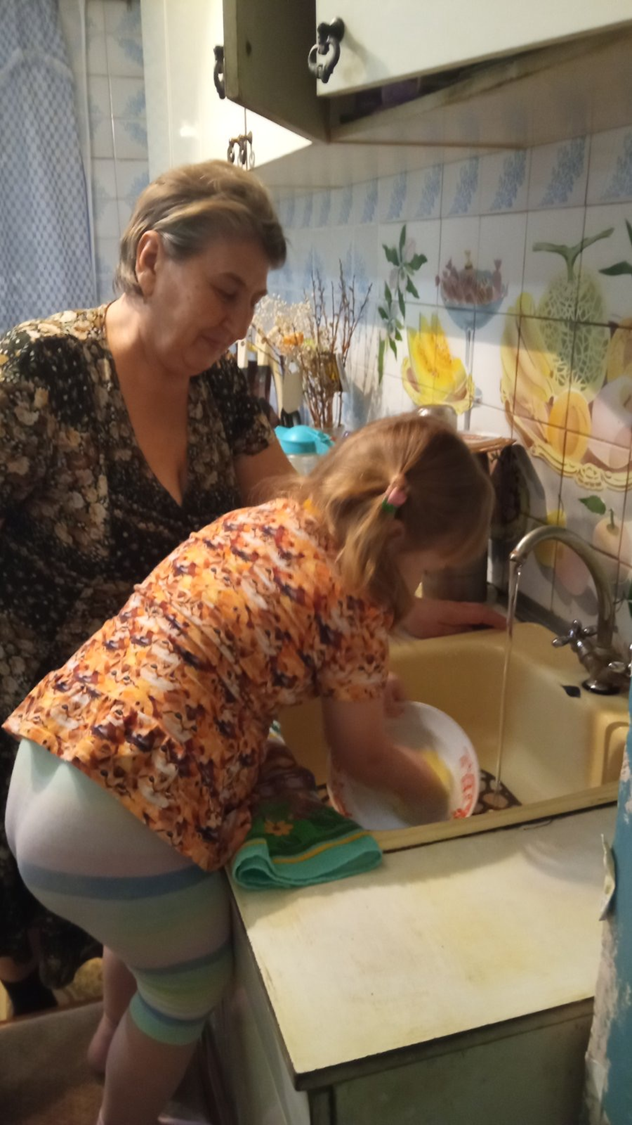 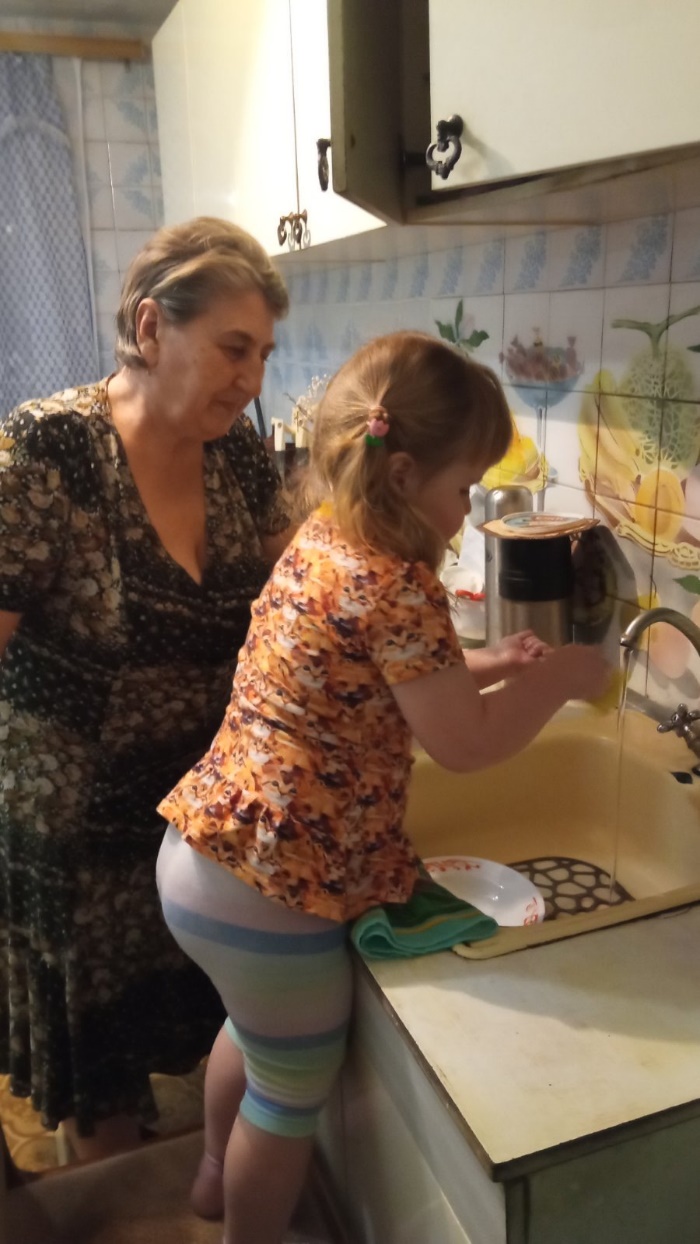 [Speaker Notes: Бабушка с Ульяшей посуду моют.]
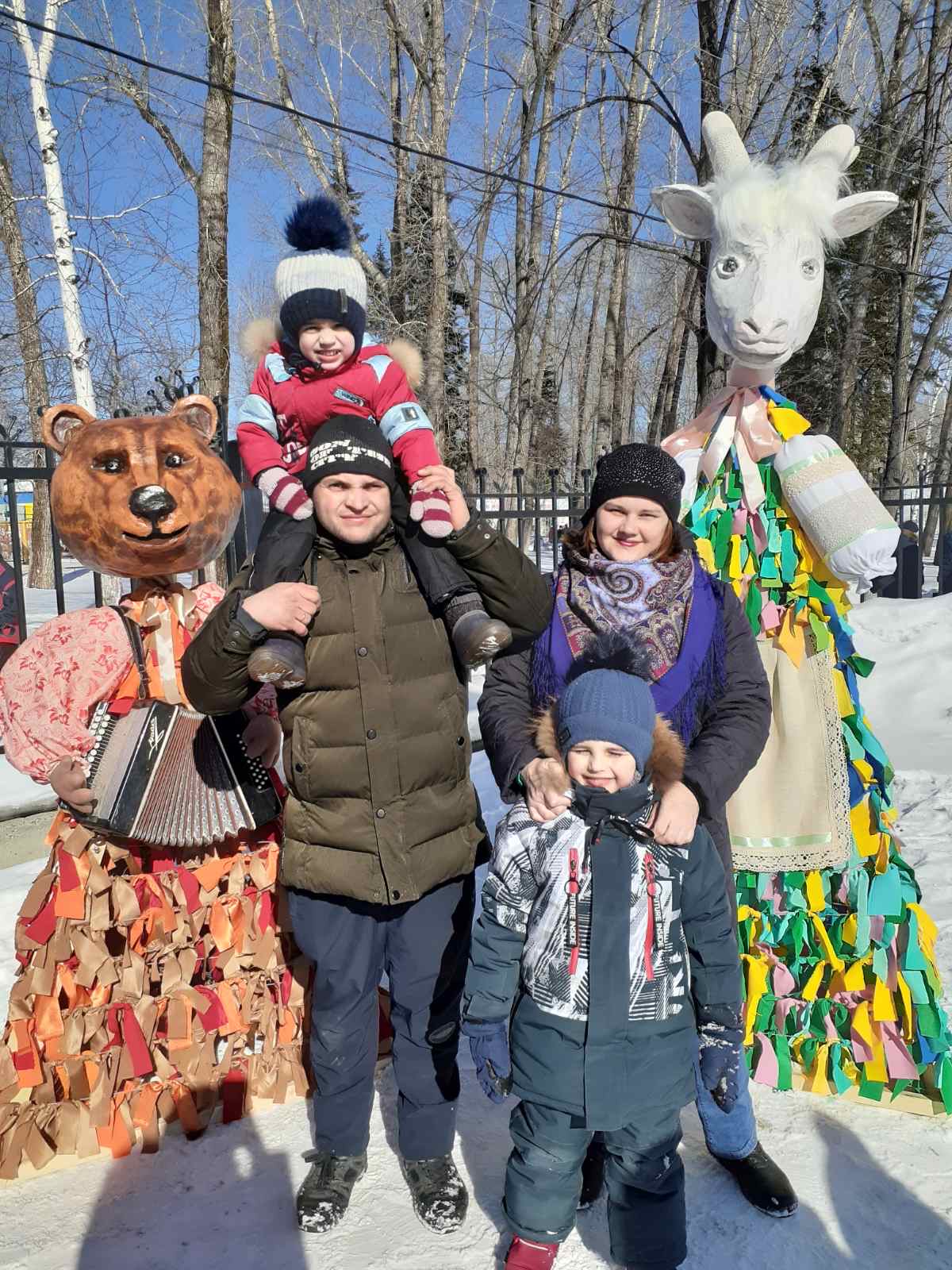 [Speaker Notes: Семья Ермолаева Саши. Папа – Константин Витальевич, мама – Татьяна Валерьевна и старший сын Егор. Вся семья увлекается прогулками на свежем воздухе.]
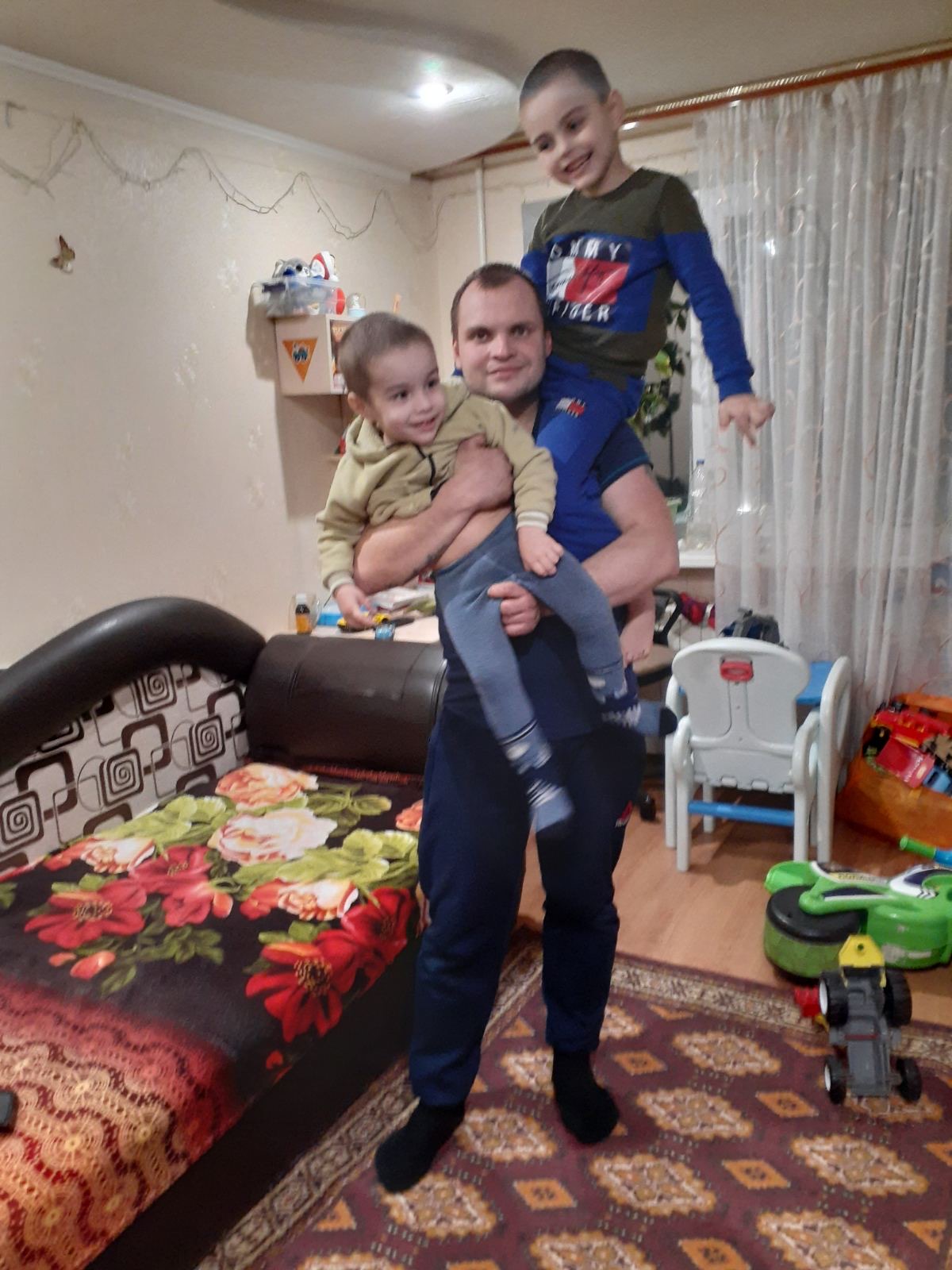 [Speaker Notes: Счастлив тот, кто счастлив у себя дома. Слова Льва Толстова.]